Sampras v. Federer:Who is the best tennis player ever?
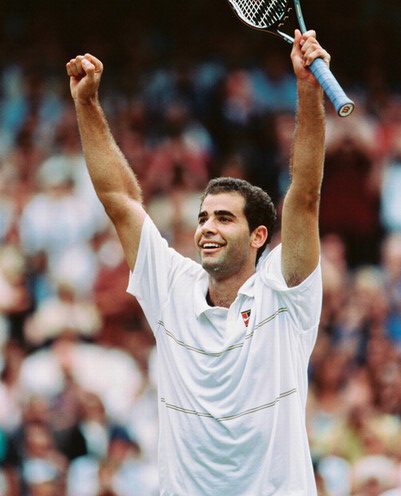 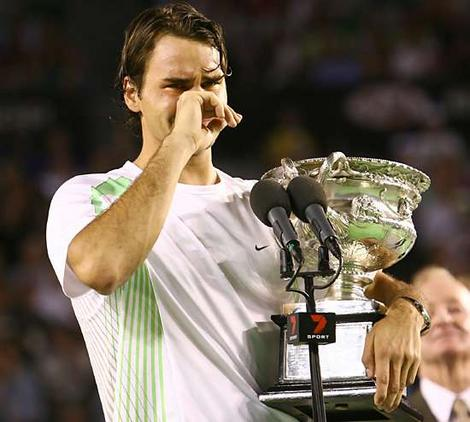 Jeremy Polster & Justin Greenlee
History
Sampras
Federer
Career Grand Slam Victories: 14
Career Wins/Losses: 722-222
Career Titles: 64
Total Weeks ranked #1: 286
Consecutive Weeks at #1: 102
Consecutive Years ending at #1: 6
Times lost to GS champion: 10
Best Year Stats: 85–16, 2 GS Titles
Career Grand Slam Victories: 13
Career Wins/Losses: 626/151
Career Titles: 79
Total Weeks ranked #1: 237
Consecutive Weeks at #1: 237
Consecutive Years ending at #1: 4
Times Lost to GS Champion: 7
Best Year Stats: 92 – 5, 3 GS titles
Graphing Their Careers: Wins/Yr. v. Years
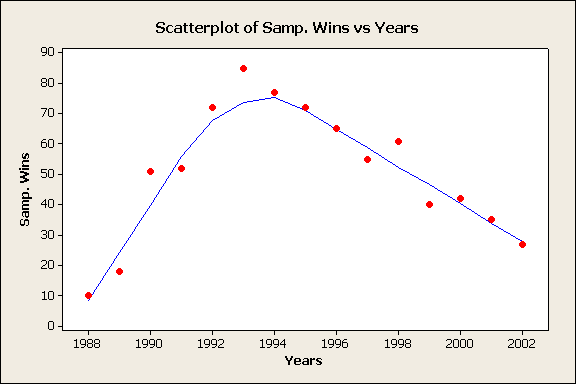 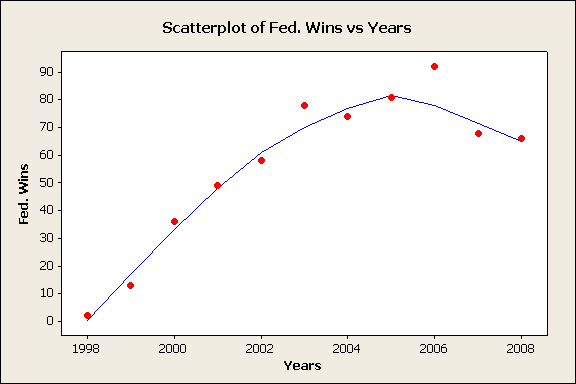 Wins/Yr., Career
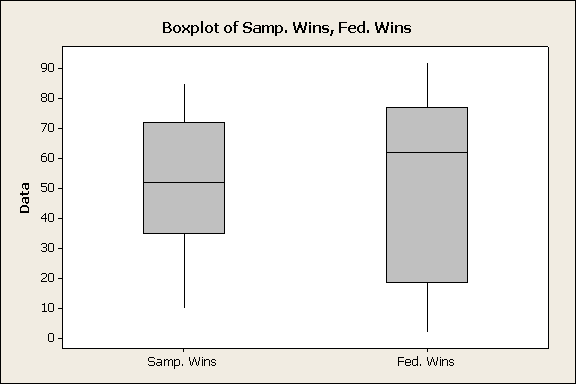 Looking at career wins is helpful, but Fed isn’t finished, so…Winning % Over Career
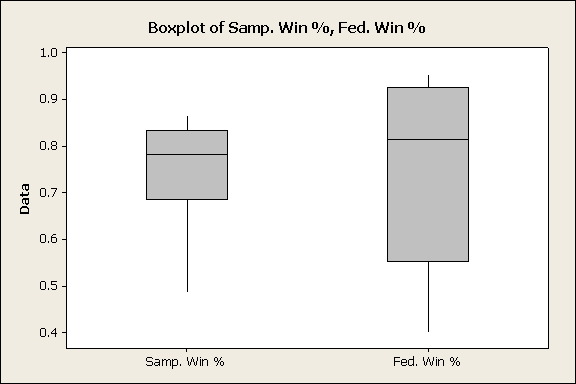 Comparing Graphs: Win % vs. Year
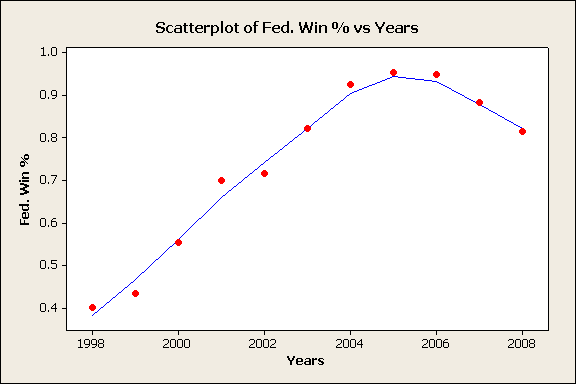 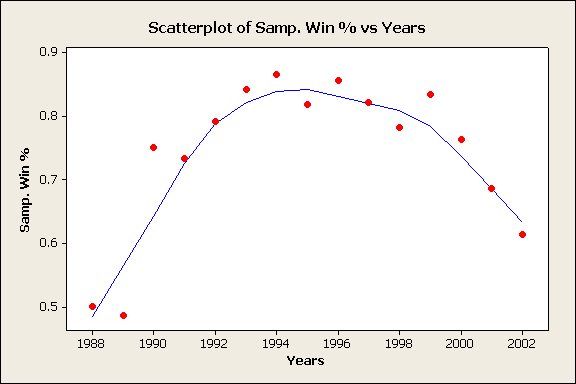 Descriptive Statistics
Descriptive Statistics: Fed. Wins/Yr., Samp. Wins/Yr.

Variable         N     N*  Mean   SE Mean  StDev  Minimum  Q1        Median     Q3         Maximum
Fed. Wins      11   0     56.09    8.63         28.62   2.00            36.00   66.00        78.00     92.00
Samp. Wins  15   0     50.80    5.70  2     2.09     10.00          35.00   52.00        72.00     85.00
Descriptive Statistics: Fed. Win %, Samp. Win % 

Variable            N    N*  Mean     SE Mean  StDev    Minimum Q1          Median  Q3           Maximum
Fed. Win %      11   0     0.7408   0.0605    0.2005   0.4000       0.5538  0.8148    0.9250    0.9529
Samp. Win %  15   0      0.7427  0.0313     0.1214  0.4865       0.6863   0.7821   0.8333    0.8652
Year End Rank
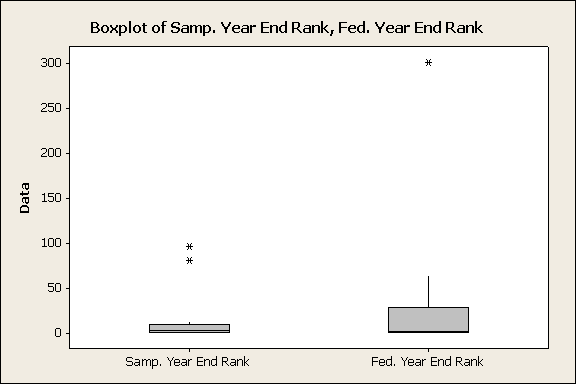 Year End Rank(minus Federer’s First Year)
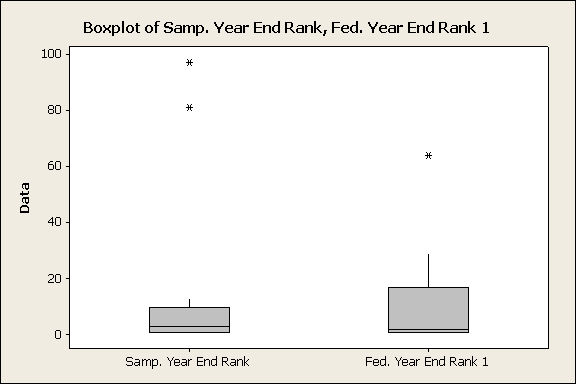 The Big Matches:Winning % in Grand Slam Tournies
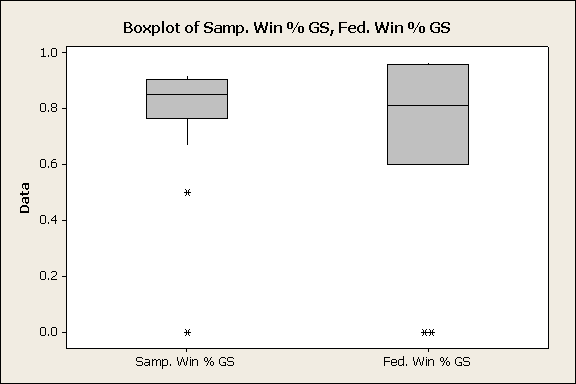 Descriptive Statistics
Descriptive Statistics: Fed. Win % GS, Samp. Win % GS 

Variable                N    N*  Mean    SE Mean   StDev   Minimum Q1        Median  Q3          Maximum
Fed. Win % GS     11   0    0.683    0.109        0.360    0.000         0.600   0.813      0.957     0.964
Samp. Win % GS 15   0    0.7656  0.0617      0.2391  0.0000      0.7647 0.8500    0.9048   0.9200
Comparing Prime Years
Sampras: 1990 – 1996, Federer: 2002 - 2008
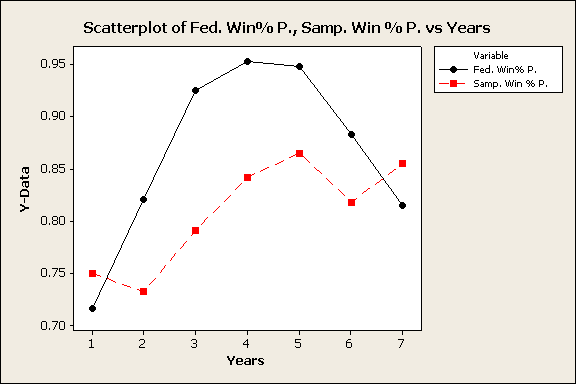 Dividing Up the Grand Slams:Comparing Sampras and Federer’s Wining Percentage in the Australian Open, The US Open, and Wimbledon
Y-axis: Wins Per Year at the US Open, Wimbledon and Australian Open combined
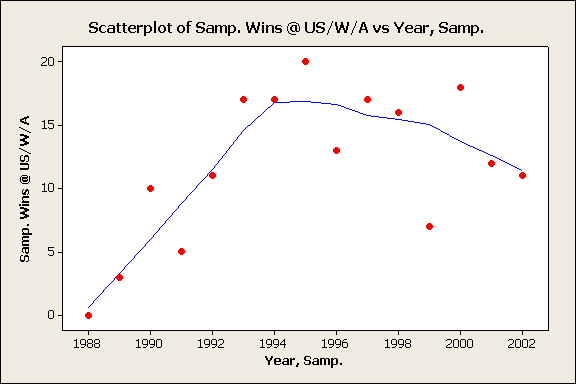 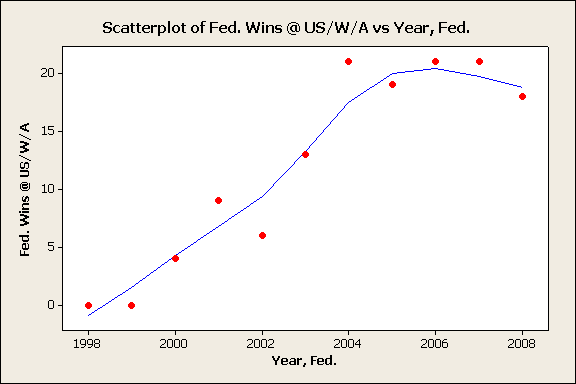 Dividing Up the Grand Slams:Comparing Sampras and Federer’s Total Wins at the Australian Open, The US Open, and Wimbledon
Y-Axis: Cumulative Career Wins at the US Open, Australian Open, and Wimbledon
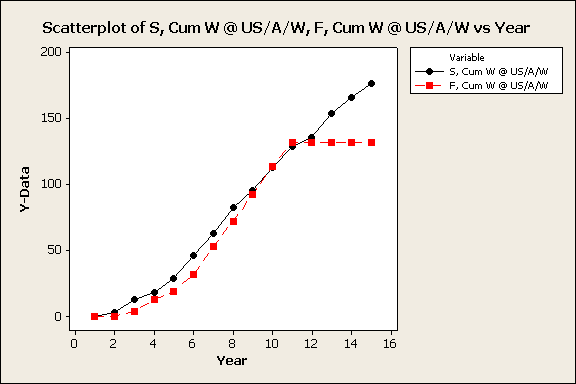 Dividing Up the Grand Slams:Comparing Sampras and Federer at the French Open
Y-axis: Wins/Yr. at the French Open
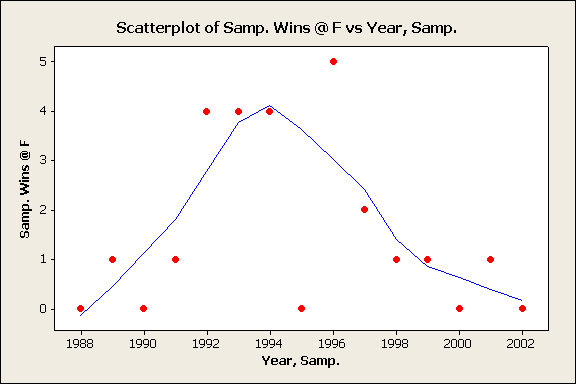 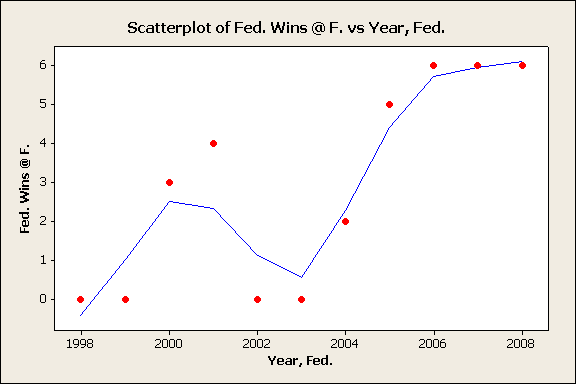 Dividing Up the Grand Slams:Comparing Sampras and Federer at the French Open
Y-Axis: Cumulative Career Wins at the French Open
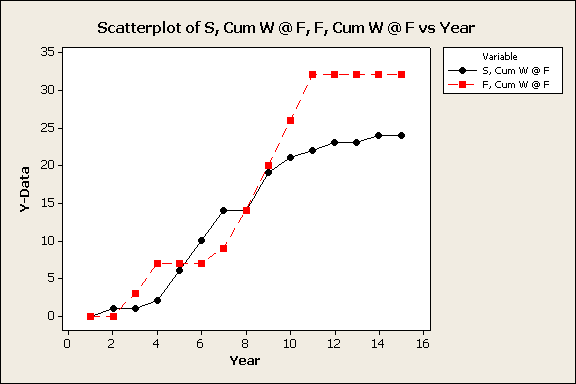 Limitations
Sampras and Federer played in different eras, against different opponents (Federer’s career started around the time Sampras’ was ending), so we could not account for relative strength of field

Comparing Wins/Yr. was difficult, because the statistic could be inflated by the number of tournaments each player participated in. 

More analysis needed to determine statistical significance

Federer’s career is not finished, so his stats cannot be considered final tallies.
Conclusions
Sampras and Federer have comparable AVG W/Yr. (56 for Federer, 51 for Sampras)
They have the same career winning percentage (74%)
Their performances in the US Open, Australian Open, and Wimbledon are very similar

However:

Sampras has more Grand Slam titles than Federer (14 to 13)
Sampras’ winning percentage in Gland Slams is higher (77% for Sampras, 68% for Federer)
Federer has more titles (79 to 64)
Federer has performed much better than Sampras at the French Open (32 career wins for Federer, 24 career wins for Sampras)


So:
It’s too close call.  At this point, it all depends on the Grand Slam titles.
References
http://en.wikipedia.org/wiki/Roger_federer
http://www.geocities.com/hovav13/Stats.htm